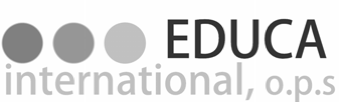 SLADENOErasmus+ Project KA2
Berlin
17. 6. 2017 
Vladimira Rehackova
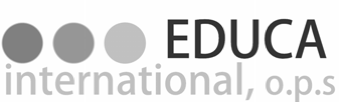 EDUCA INTERNATIONAL, o.p.s. (NGO)
Established 2007, a member of European Association of Cities,
		Institutions and Second Chance Schools (E2C) - /2013/

Activities: 
		- student placements (both incoming and outgoing)
		- support of young people and youth activities 
Projects realised:	
		- Leonardo da Vinci - Placements for graduates /2013-2015/ 
		- Erasmus Strategic partnerships /KA2/ Assessment of 	 	  traineeships through the EU credit transfer system /2014-16/
		- Erasmus Placements KA1 (for university students only)
		- Second Chance School (2012-2015) – (transfer of 	     	  innovations)
		- Erasmus KA2 - SLADENO
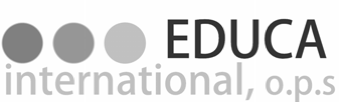 Project SLADENO and EDUCA Activities
Educa is not a school.

It is an agency oriented to solving problems of young people without qualification (drop-outs), 

promoting informal training of people without qualification in the Czech Republic
 
close cooperation with several vocational schools, Labour Market Office, companies and institution

training support for youths in schools and institutions.
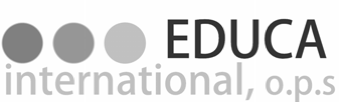 Profile of Candidates
Young people who have (for various reasons) not finished vocational schools 

Graduates of compulsory school who have neither continued their  professional education nor training 

Young people who have not completed compulsory school attendance 

Children from socially excluded families and societies (e.g. gypsy minority, immigrants and others)
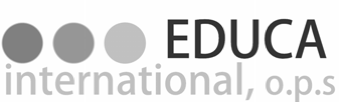 Methodology of Work
Orientation to practical knowledge (minimum 90 % of training activities)
 
Furthering basic theoretical knowledge (ca. 5 %)

Training of social skills (ca. 5 %)
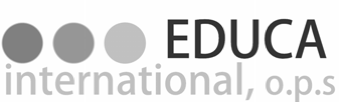 Work PROFFESSIONS
Painter  
 Nursing	 
 Painter	 
 Floor layer
 Cook
 Bricklayer
 Warehouseman
 Welder
 Electrician
 Waitress• Carpenter• Shop assistant• Gardener
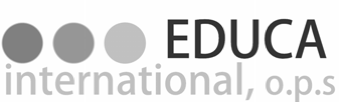 Application Form with personal data of a student
Name

 Previous study activities

 Reason of quitting the school

 Professional interest for job activity

 Signature
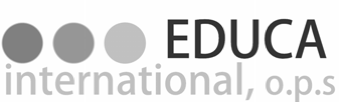 General cooperation contract with an institution
Name and address of the institution

Contact details (e-mail address, phone number, contact person etc.)

General declaration of mutual cooperation and training of young people 

Actual training activities for specific young student

Specification of real job training activities

Signatures of the student, the company and Educa international
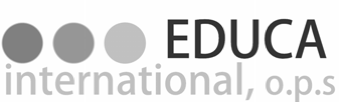 Training Activities Form
Dates and detailed description of training activities
 
 Number of hours of practical and theoretical training

 Signed by the student, tutor and project coordinator
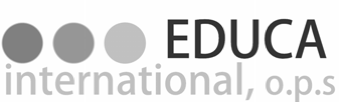 Practical Evaluation Form
For a regular check of practical skills and competences:

 Dates joined with the reached level of gained practical competences required by the employer and agreed upon with Educa.

 The rating system consists of marks from 1 up to 5 where the 5 stands for the highest level required.

 Signed by the student, tutor and project coordinator
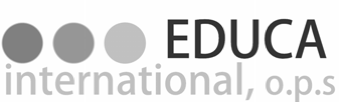 Social Evaluation Form
For a regular check of social skills and competences:

Dates joined with the reached level of gained social competences
 
Signed by the student, tutor and project coordinator
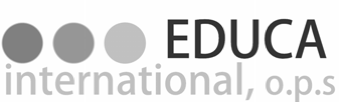 Certificate
Confirmation of a completed training:

Dates of the training
Information about the project in which the training took place
Company where the practical professional skills and competences and social skills training was completed. 

Signed by Educa International.
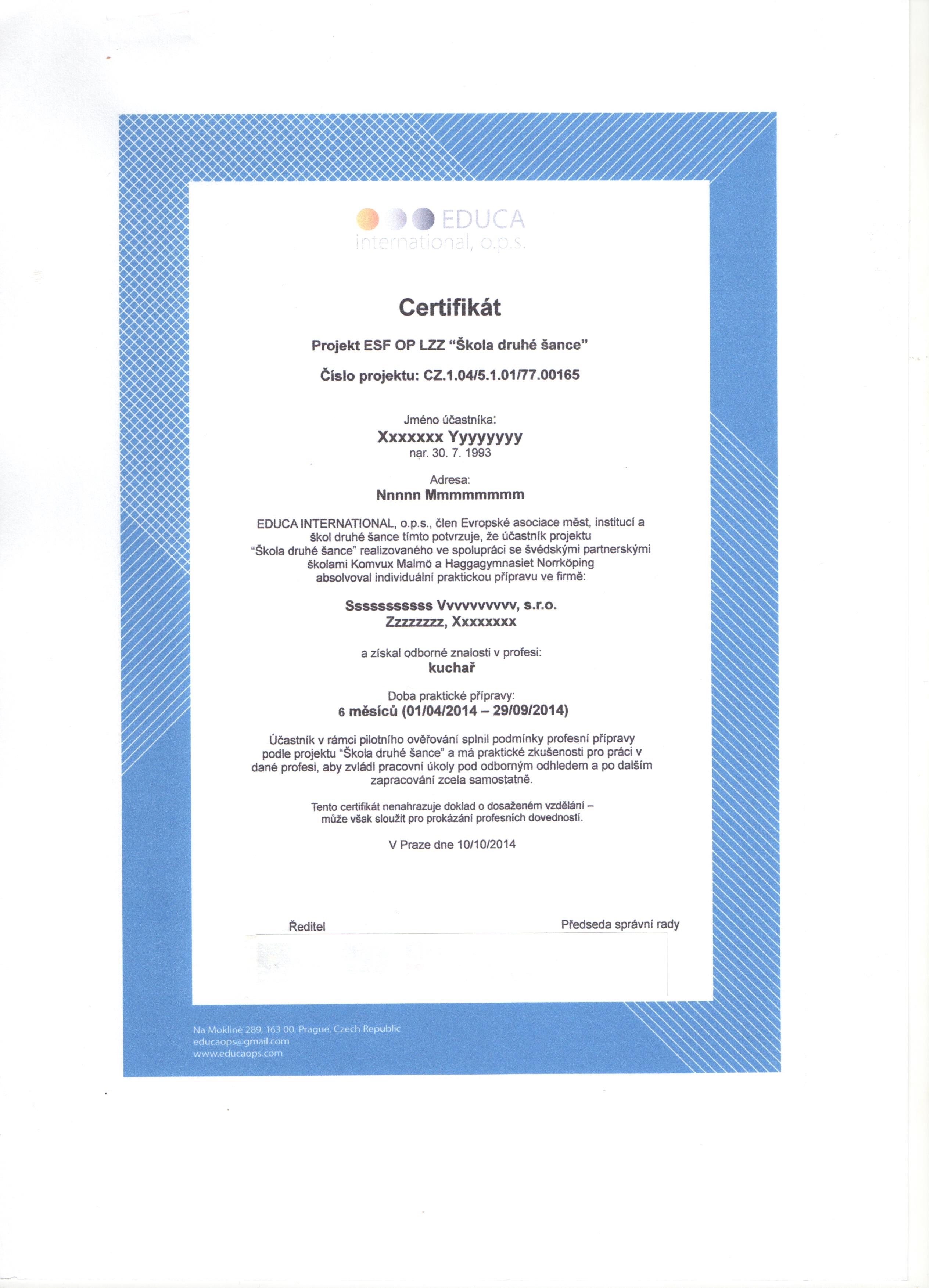 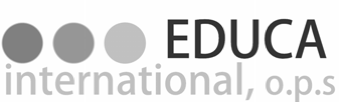 Certifikate
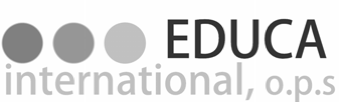 Achieved results
Most of our students get a job after they have finished Second Chance School – in average more than 70%
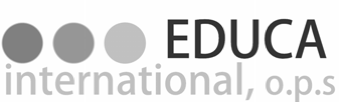 GOOD PRACTICE
Unconventional solutions
Different methodology
Safe environment - positive dynamics
Gradually increasing difficulty
Cooperation with enterprises
Improvement of social skills
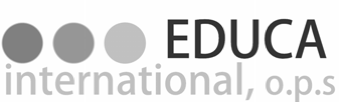 Steps out …
….to the labour market with experience and practical training!
 being prepared for the adult working life
 having a network of help and a social network
 having gained self-confidence, self-esteem
 having improved their social competences
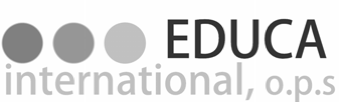 Manual for SCS Tutors
OUR BASIC TRAINING MATERIAL is based on:
 feedback from our tutors and mentors
 the experience of teachers from Kladno-Vrapice, teachers from Sweden and other mentors we cooperate with
 feedback from our students
 the communication with special pedagogues
 cooperation with psychologists
 observation
 feedback from the E2C meetings (European Association of Cities for Second Chance Schools)
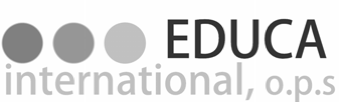 Meeting with young drop-outs
In November 2016 it was proposed to present SLADENO project to the director of Labour Market Office in Kladno 
14th of December 2016, the LMO arranged a workshop with a group of drop-outs registered with unemployed status
12 young drop-outs had been invited and 9 of them took part
Representatives of Educa presented the project SLADENO 
2 students of vocational school Kladno-Vrapice presented their school and their own experience with it
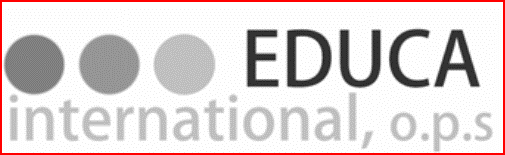 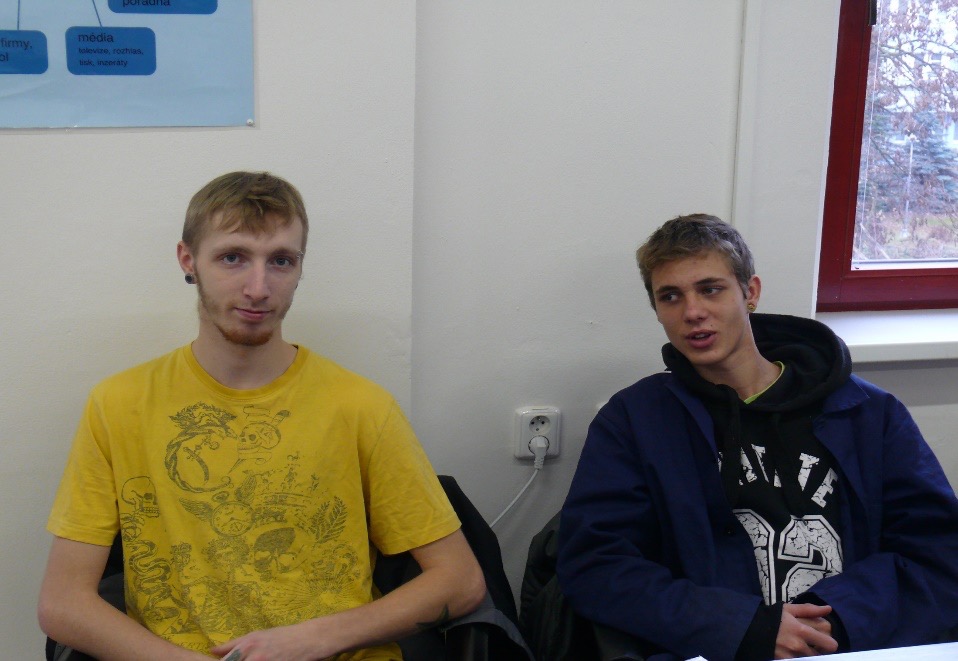 Meeting with drop-outs
December 2016 




students presenting their 
school





Young people without qualification and without  a job
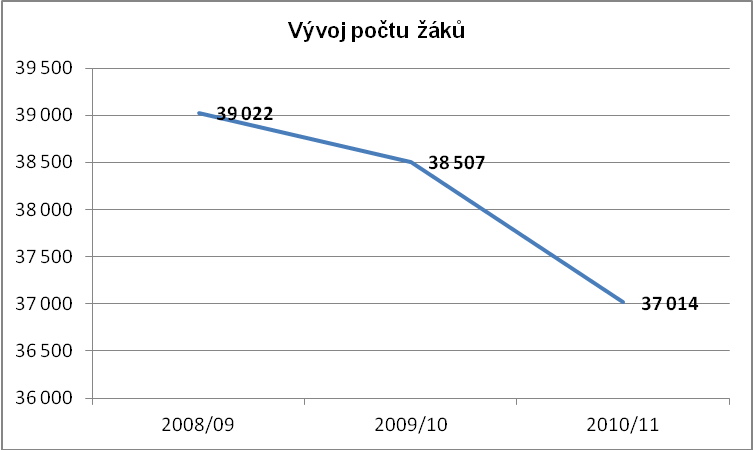 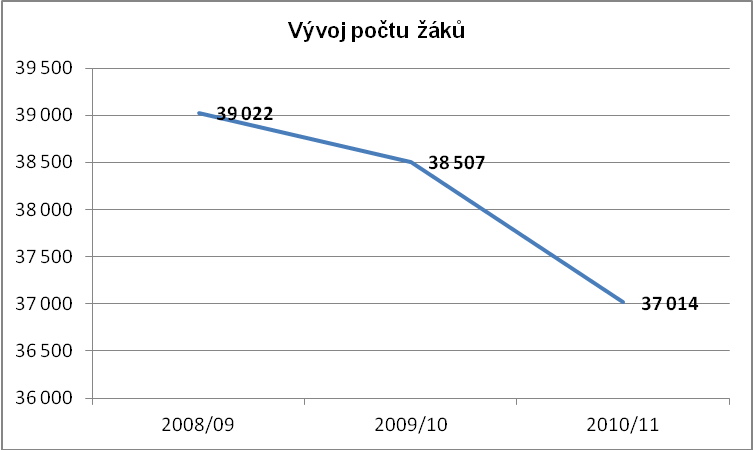 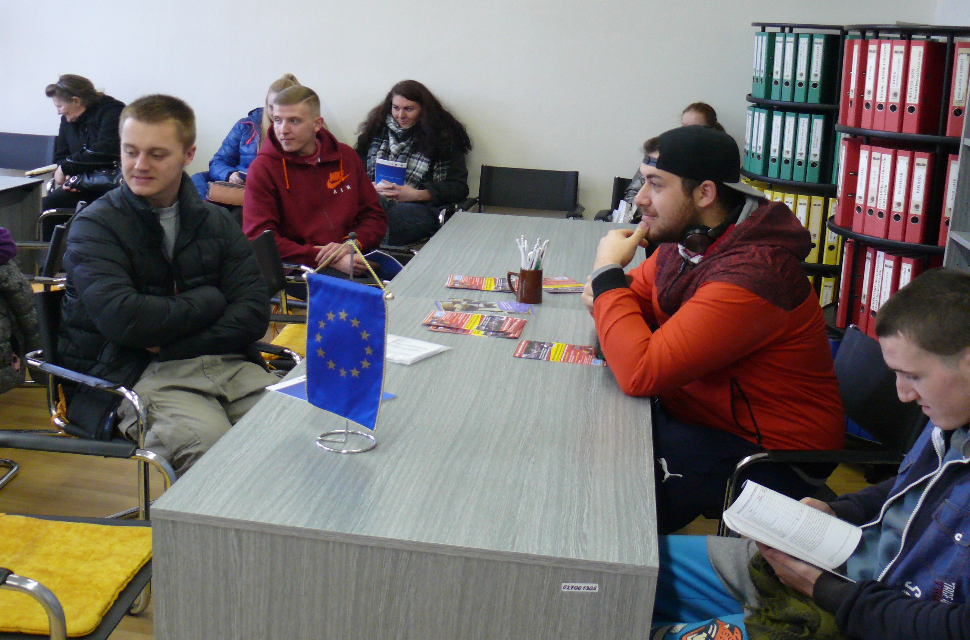 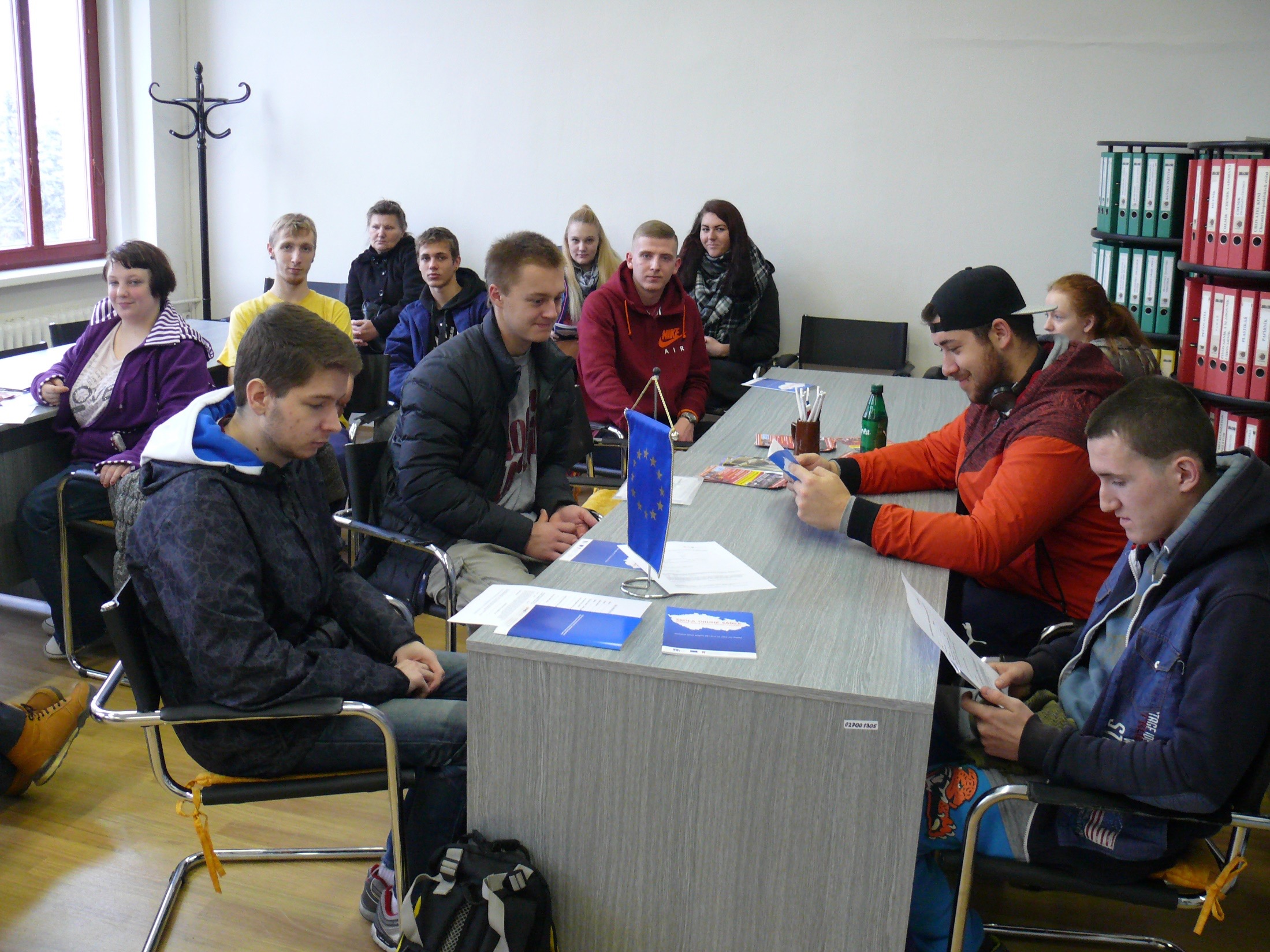 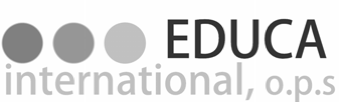 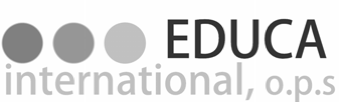 Progress of the meeting

 Participants were informed how they can start the training of the Second Chance School
 Students from Vrapice promised to help the drop-outs out and informed them that can either attend the Vrapice vocational school (including the theoretical lessons) or attend the Second Chance School training (which means purely attending the practice)
 Participants received the application form for the Second Chance School • the 1st training activities started on February 2017
 by now four SCS students have already successfully completed the training
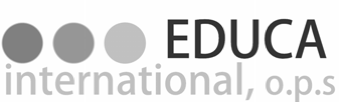 Summary of so far realised dissemination activities 
 Educa has presented project activities on the meeting of schools active in Erasmus projects – 70 participants in Brno (October 2016)
 Meeting of vocational schools, presentation of the project – 60 participants (November 2016, Prague)
 Educa obtained an award for the highest quality Erasmus project (Placements for Graduates) and this opportunity served to present of the current running projects including SLADENO – 100 participants (school, universities, adult education institutions)
 Article in the newspaper Kladenský deník about the school activity and how the SLADENO project is realised
 Meeting with representatives of Ministry od Education
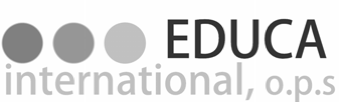 Thank you for your attention


Vladimira Rehackova

EDUCA INTERNATIONAL, o.p.s.
Na Moklině 16, 163 00 Praha 6, CZ
E-mail: educaops@gmail.com
www.educaops.eu
tel.: +420 702 062 044